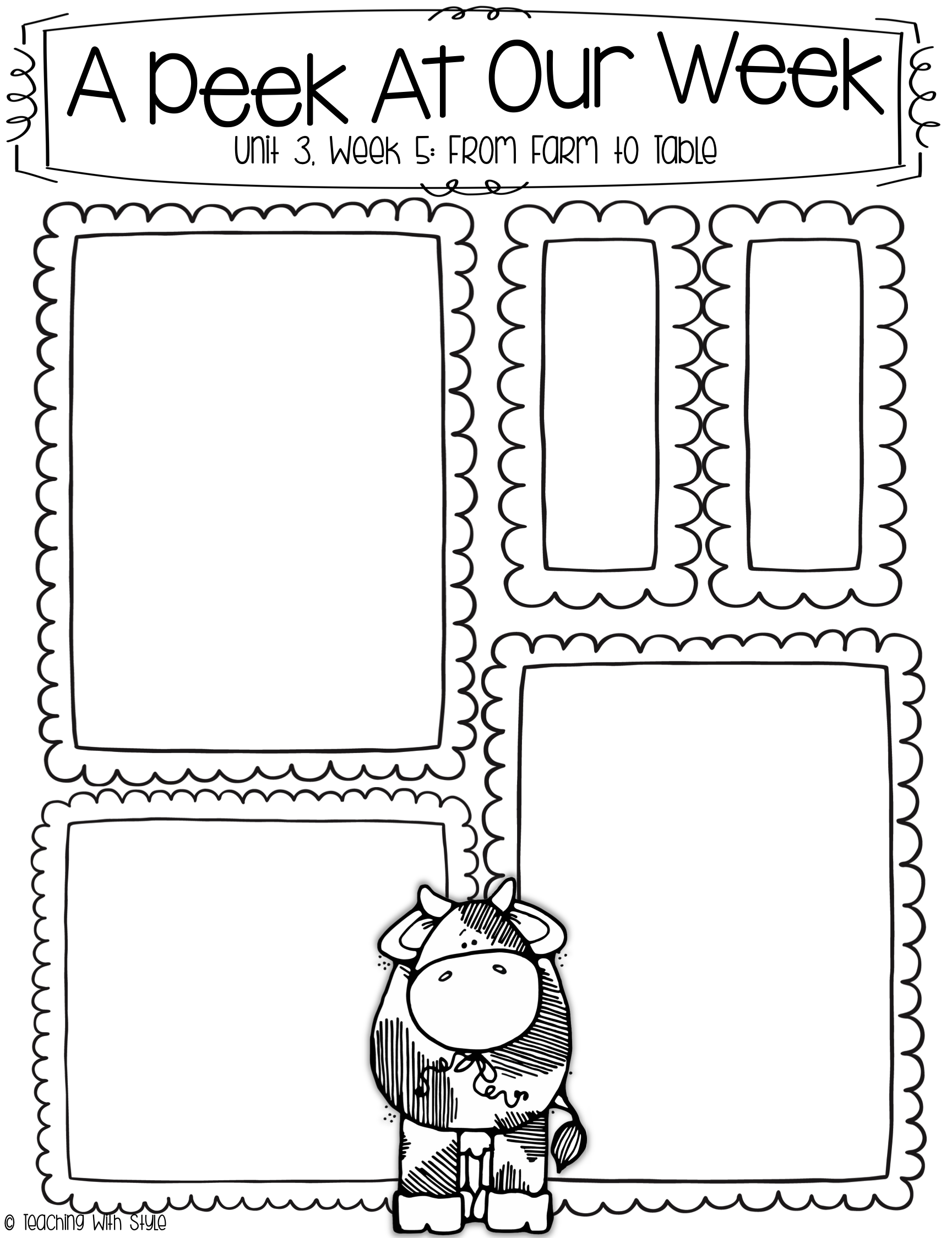 What we are learning!
Week of December 9th

Comprehension Focus: 
sequence

Word Work:
oo, u, as in book and put
Inflectional Endings -ed, -ing

Grammar:
contractions with not

Math: 
Topic 7 -  number sequence
(Lessons 7.5-7.7)

Topic 7 Assessment will be given on Friday
Spelling Patterns

book
look
cook
took
hood
wood
High
Frequency
 Words

after
buy
done
every
soon
work
Dates to Remember 

December 18
First Grade Winter Program
2:00 in the cafeteria

December 20
Holiday Party
11:15 in our classroom

Holiday Spirit Days
12/16 Deck the Halls
12/17 Ugly Sweater Day
12/18 Holiday Cheer 
12/19 Pajama Day
12/20 Merry GRINCHmas
Snacks for the week 
Monday – Sabrina
Tuesday – Teigan
Wednesday – Isa
Thursday – Jack
Friday –  Dalton

Please make sure that the 
snacks are individually 
wrapped. We have 20 
students.